Математика 
         4 класс
Учитель: Слепцова И.Ю.
1 сут.,  1ч 4 сек.,  68 сек.,  1 нед.,  15 сек.,    
     А              Н             Н          У            Я                
  25 ч,   1мин.2сек.,  120 мин.,  50 мин.,
   Р                 И             В               Е
УРАВНЕНИЯ
Устный счет
3600, 79900,  300,  700, 12,  45,  0
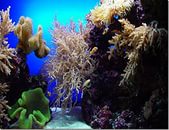 слагаемое                          произведение
 уменьшаемое                     разность
 множитель                             сумма
 вычитаемое
слагаемое                          произведение
 уменьшаемое                     разность
 множитель                             сумма
 вычитаемое                 
 делимое, делитель
слагаемое                          произведение
 уменьшаемое                     разность
 множитель                             сумма
 вычитаемое                 
 делимое, делитель             частное
а – 450 = 150 	            640 : n =80
   6 + m = 96                    34 ∙ s = 340
   z +67 = 87                     84 – k = 54
   в : 5 = 2000                   d ∙  45 =90
600 кг может весить самая большая морская черепаха. Знаете ли вы, что существует уникальная разновидность черепах, у которых обычный панцирь заменен кожей. Эти черепахи занесены в Красную книгу.
а – 450 = 150 	            640 : n =80
   6 + m = 96                    34 ∙ s = 340
   z +67 = 87                     84 – k = 54
   в : 5 = 2000                   d ∙  45 =90
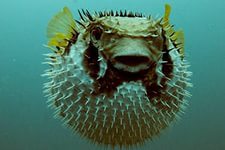 30 см – такой может быть длина игл у морского ежа. (самая маленькая длина игл – 1 мм)       Иглы зачастую служат морским ежам для передвижения, питания и защиты. У некоторых видов они ядовиты, так как соединены с особыми ядовитыми железами.
а – 450 = 150 	            640 : n =80
   6 + m = 96                    34 ∙ s = 340
   z +67 = 87                     84 – k = 54
   в : 5 = 2000                   d ∙  45 =90
10000 м – именно на такой глубине могут обитать одни из самых древних обитателей нашей планеты – медузы. Учёным пока очень мало известно о медузах, в частности, как существо без мозга, но с глазами, может ориентироваться в кромешной тьме и активно охотиться.
а – 450 = 150 	            640 : n =80
   6 + m = 96                    34 ∙ s = 340
   z +67 = 87                     84 – k = 54
   в : 5 = 2000                   d ∙  45 =90
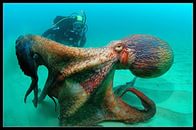 8 ног у осьминога. В минуту крайней опасности они выбрасывают струю черной жидкости. Чернила расплываются в воде густым облаком, и под прикрытием «дымовой завесы» осьминог более или менее благополучно уходит от погони. Ныряет в какую-нибудь расщелину или удирает, оставляя врага блуждать в потемках. (у каракатиц -- сине-черного тона, у кальмаров — коричневый)
х + 84 = 95 
180 : а =90 
х : 9 = 120 : 2
х : 9 = 120 : 2 	
  
72 : y = 500 - 491
х : 9 = 120 : 2 

72 : y = 500 - 491
х : 9 = 120 : 2 	        72 : y = 500 - 491
х : 9 = 60                    72 :	y = 9
х = 60  9	               y = 72 : 9
х = 540                        y = 8
540 : 9 = 120 : 2	        72 : 8 = 500 - 491
       60 = 60 	               9 = 9
a : 2 = 12 ∙ 5

1200 : d = 1000 : 5 ∙ 3
a : 2 = 12 ∙ 5	           200 : d = 1000 : 5 ∙ 3
а : 2 = 60                       1200 : d = 600
а = 60 ∙ 2                        d = 1200 : 600
а = 120                            d = 2
120 : 2 = 12 ∙ 5               1200 : 2 = 1000 : 5 ∙ 3
       60 = 60                           600 = 600
МОЛОДЦЫ